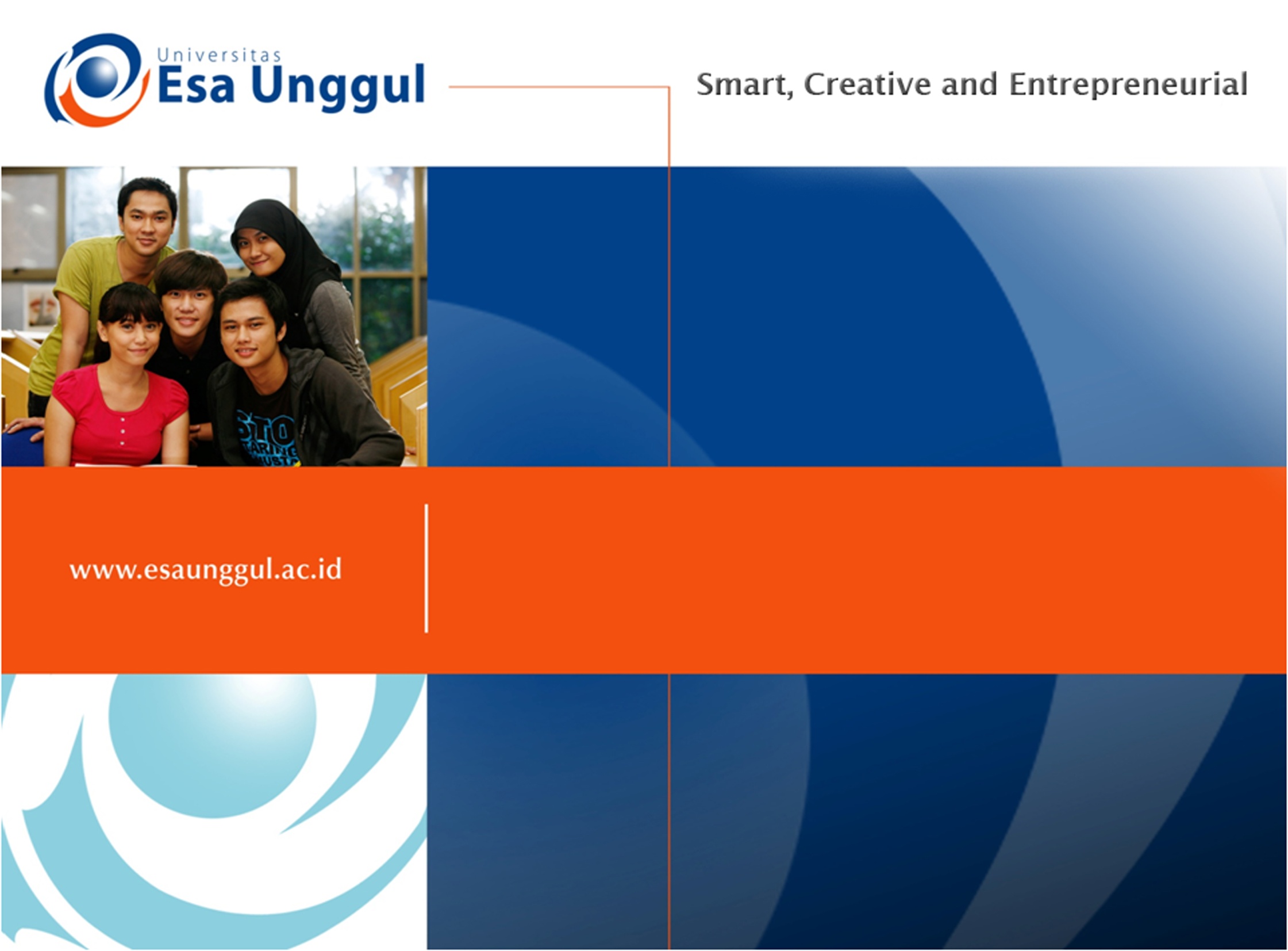 DAMPAK RISIKO PAK

PERTEMUAN 10
Izzatu Millah, SKM, MKKK
PRODI KESMAS / FIKES
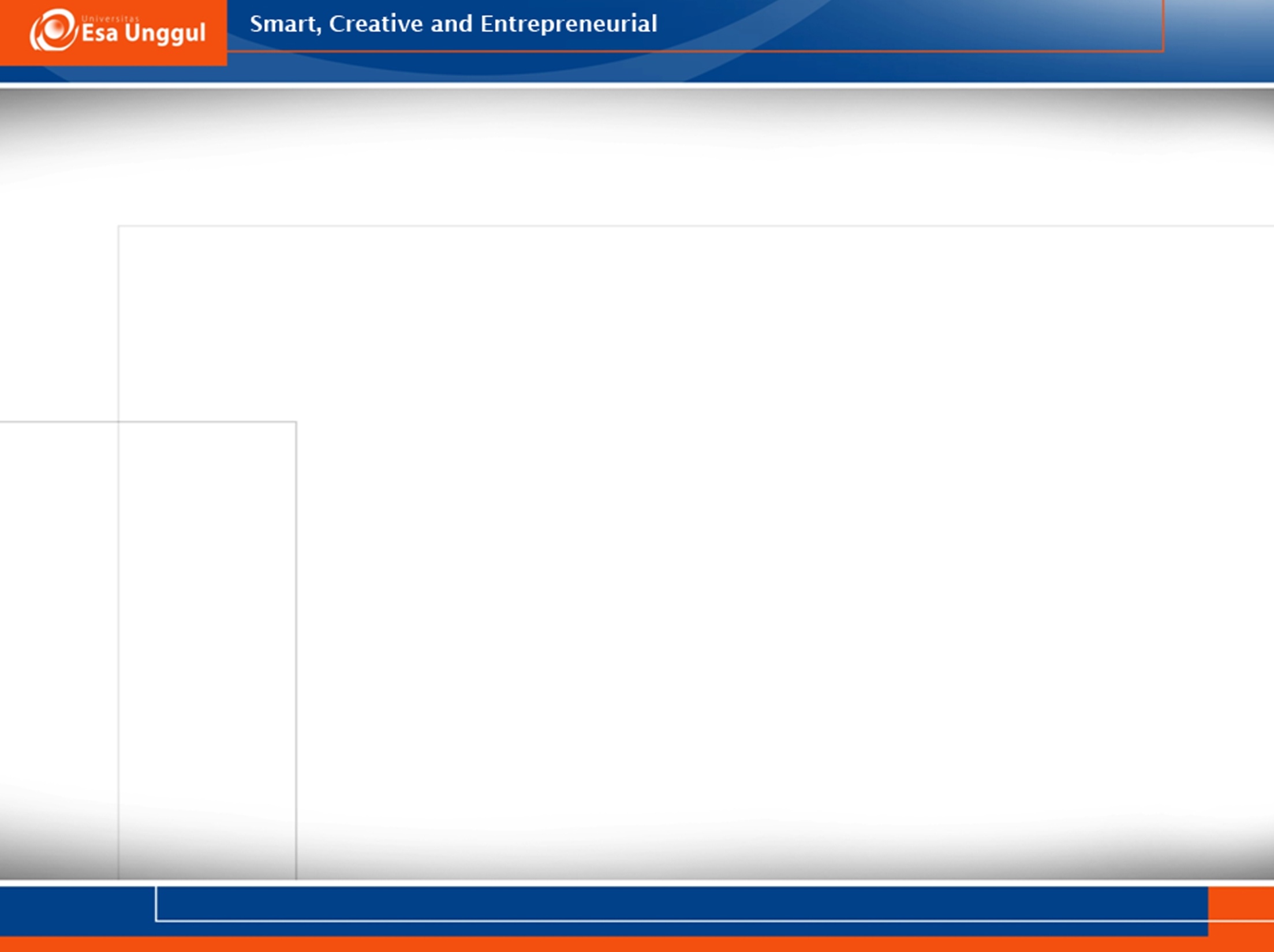 APA
DAMPAK 
PAK ?
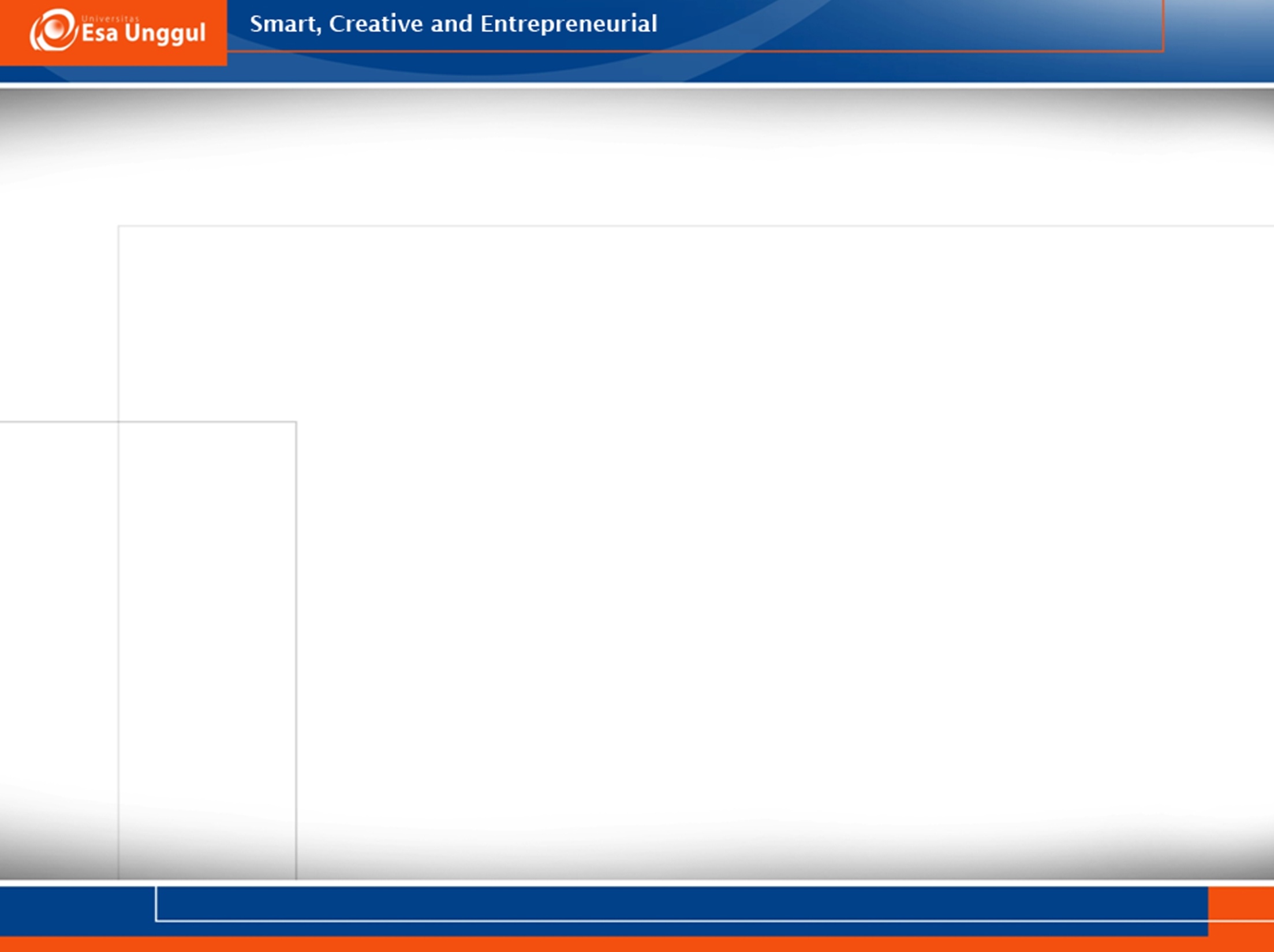 Akibat PAK pada Tenaga Kerja
Akibat langsung :
Sementara Tidak Mampu Bekerja (STMB)
Kehilangan salah satu organ atau fungsi (cacat anatomis atau cacat fungsi) sebagian atau total
Meninggal dunia
Akibat tidak langsung :
Penderitaan fisik dan mental karena PAK
Kehilangan pekerjaan/pendapatan
Resiko hak-haknya tidak diberikan
Apabila tidak dilakukan pengendalian yang memadai, PAK yang ada akan berimbas pada tenaga kerja lain
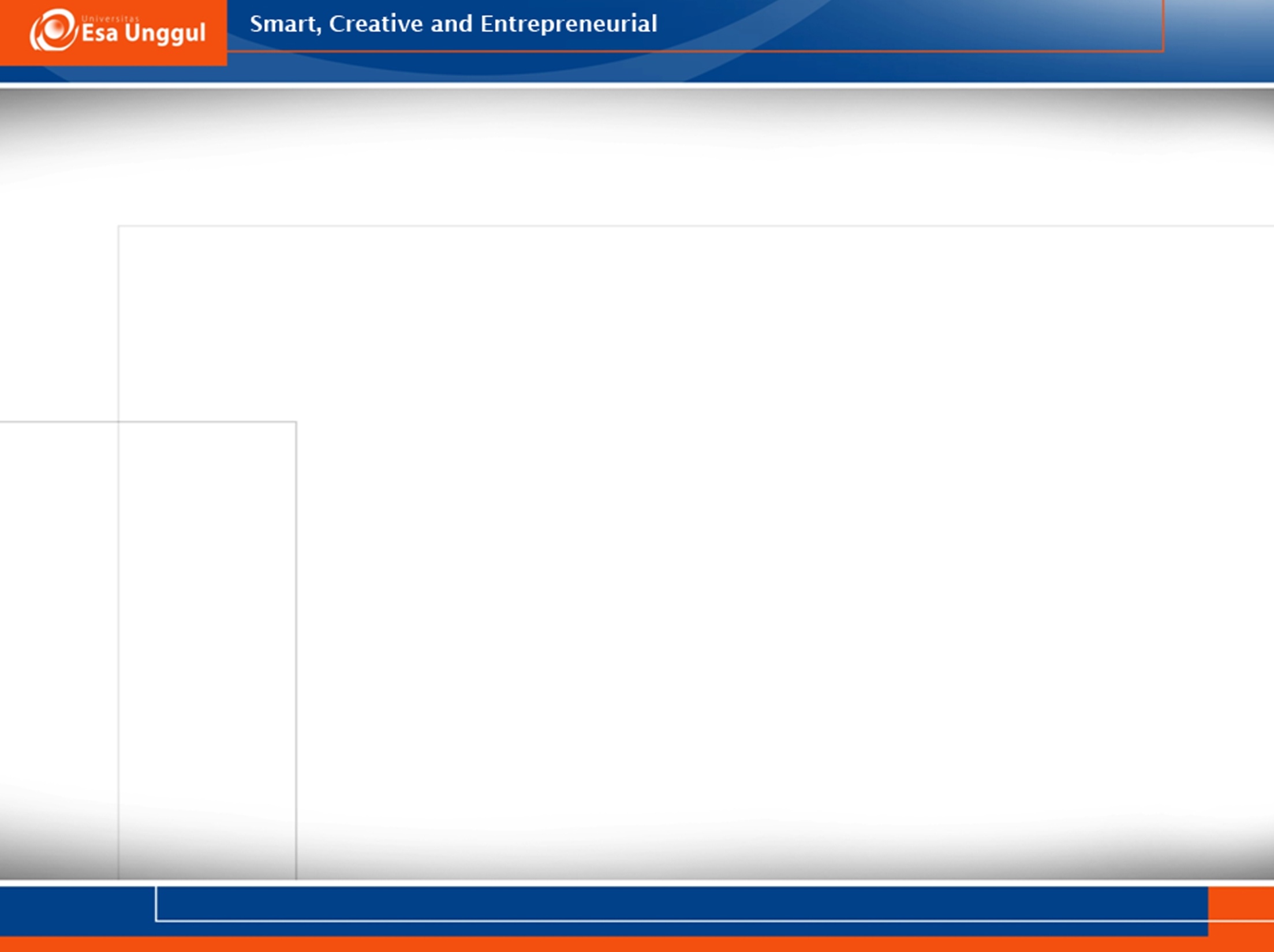 Akibat PAK pada Perusahaan
Akibat langsung :
Kehilangan tenaga terampil 
Biaya pelayanan kesehatan lebih besar (pengobatan & kompensasi)
Kehilangan waktu kerja

Akibat tidak langsung :
Produktifitas terganggu/menurun
Ketenangan kerja 
Image/prestige perusahaan
Apabila tidak ada upaya pencegahan  Makin banyak tenaga kerja yang menderita penyakit serupa
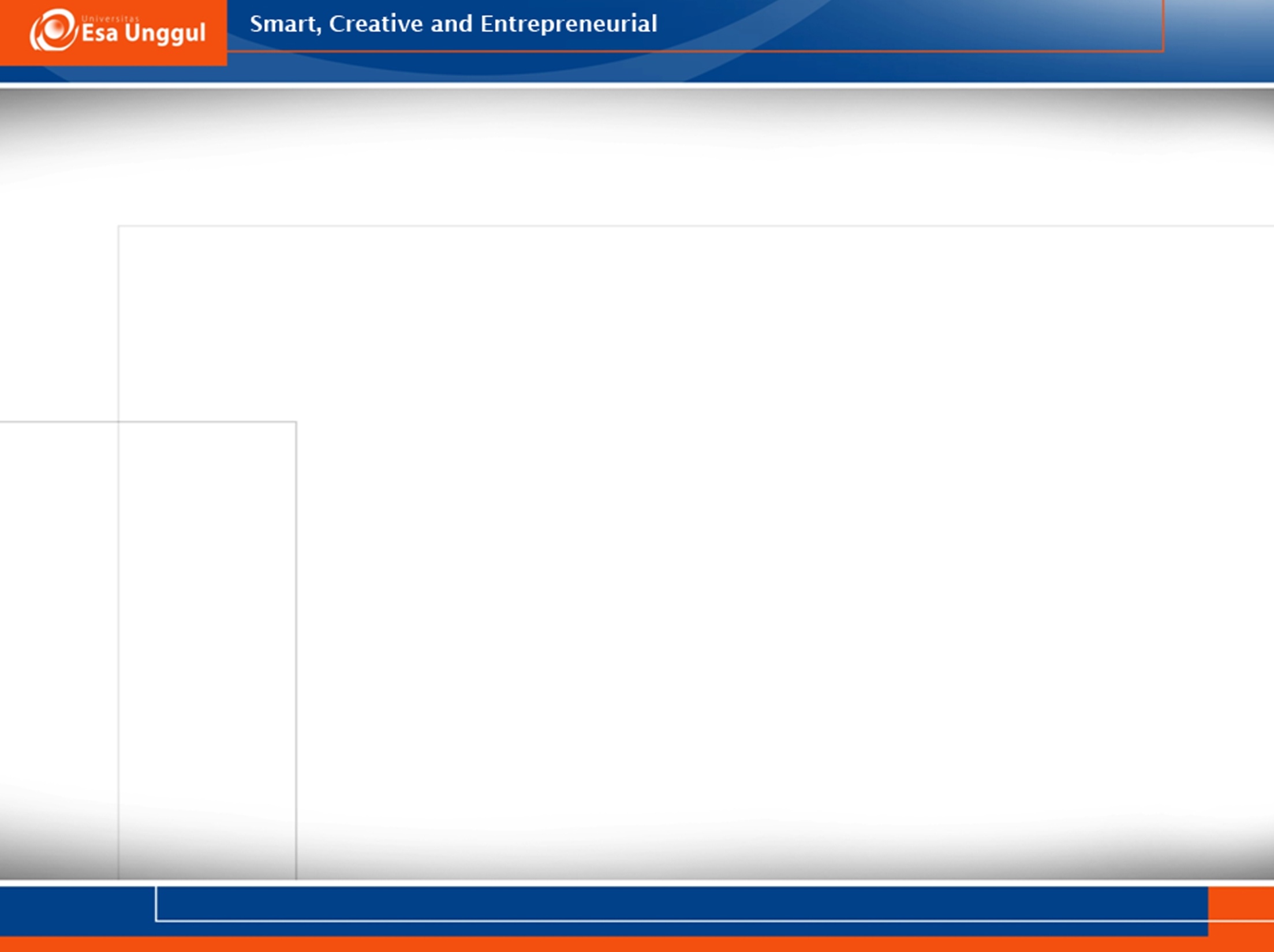 Akibat PAK pada Masyarakat
Pada kasus PAK tertentu penyebabnya dapat dibawa oleh tenaga kerja ke rumahnya dan menimbulkan penyakit pada angota keluarganya, misalnya asbestosis
Upaya pengendalian PAK yang buruk menggambarkan pelaksanaan K3 yang buruk pula, dimana pencemaran udara tempat kerja dapat menjalar menjadi pencemaran udara di luar tempat kerja sehingga mengganggu kesehatan masyarakat pada umumnya
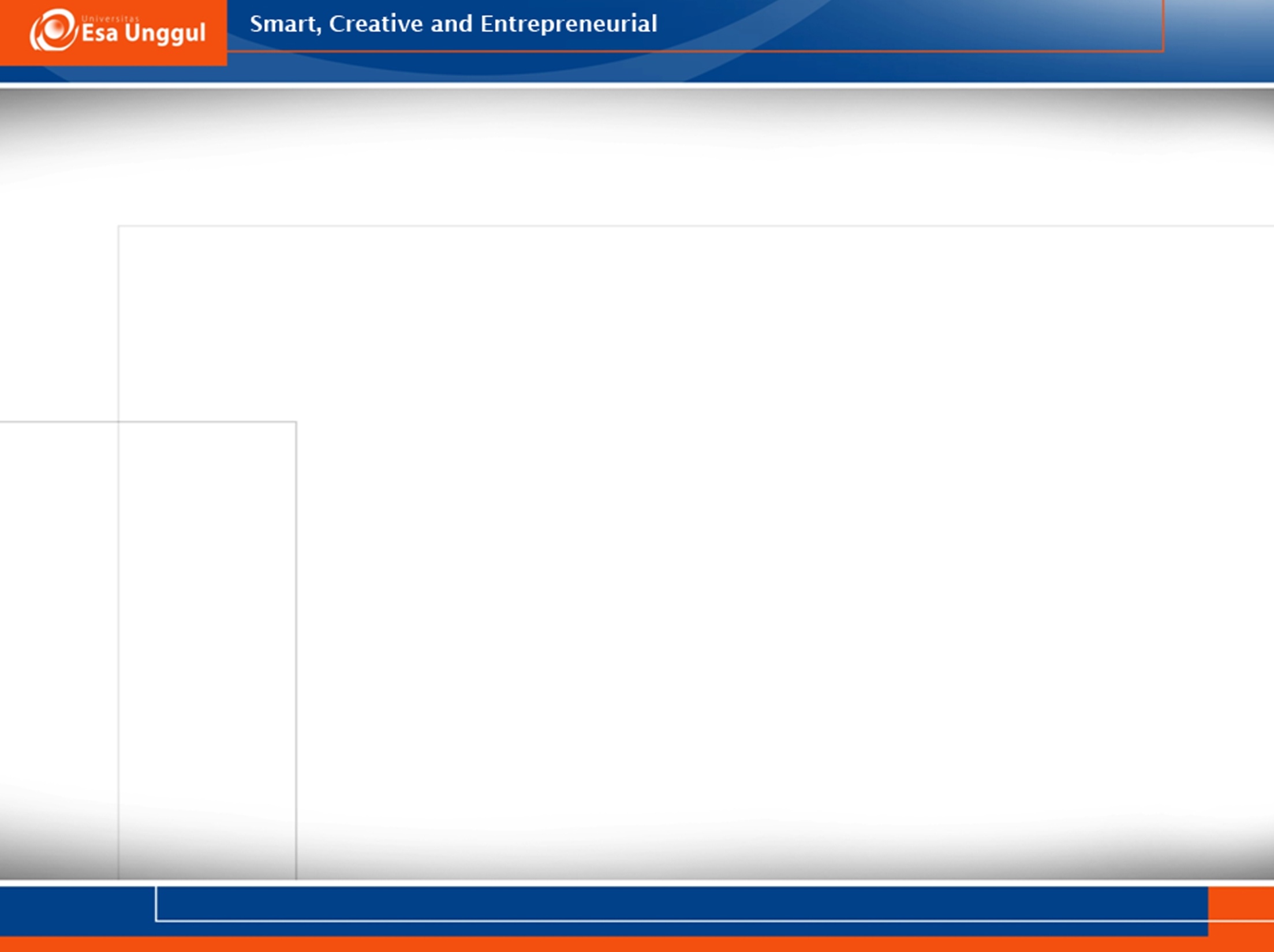 Terima Kasih
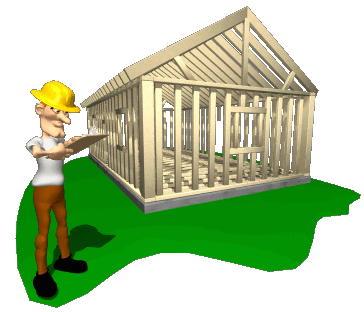